You will need…
Document #99 – Plant dissection
Animal Kingdom Booklet
Body Systems Foldable
Station One: 1-5
Angie loves fruit for her seeds, but Gym prefers cones for his seeds.
Match the description to the questions:  
Contains vascular tissue (Xylem/Phloem)
Anchors the plant and absorbs water/nutrients
Site for photosynthesis
3) Xylem has how many letters?
	Phloem has how many letters?
Match them according to what they transfer: Sugars and Water
One of them should be easy. Did you know green stems can also photosynthesize?
The stomata are small holes in the underside of leaves. What gases pass in and out of the holes?
Station Two: 6-11
6) This should be easy; what two gases do plants interact with?
7) H2O can also evaporate out of a stomata… 
8) It’s important that a plant GUARD its water so it doesn’t dry out
9) TROPISMS – Gravi, Photo, and Thigmo
10) Think of the adaptations of: Poison Ivy, Cactus, What grows on the outside of trees to protect their stems?
11) Think of what leaves do…
Station Three: 12-13
Use Document 99
12) 
A- this female part has “ma” in the name
B- Eggs are stored here
C- Another name for egg
D- Protects plant before it blooms
E- Attracts pollinators with colors and patterns
13) What do root hairs do to the size of the roots? Why would they want that kind of size?
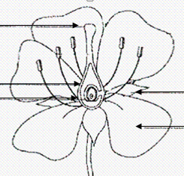 A
B
D
C
E
Station Four: 14-19
14) Chordate sounds kind of like Cord. Where do you have a cord in your body?
15) Radial sounds like a round tire…
16) Animal Kingdom Booklet 
Options: Mollusca, Cnidaria, Porifera, Anthropoda, Annelida 
17) What do bacteria do to dead things? What’s that called?
18) If they rely on DIFFERENT organisms for energy they are….
19) Pro means “NO” and “EU” do… Which one are protists?
Station Five: 20-25
20) Does your body want its temperature to change much? BOOM, homeostasis. It’s all about a constant balance.
21) What’s it called when you want to keep a CONSTANT BALANCE?
22) Blood and Air and Brain
23) Food and Blood and Brain
24) One pumps blood, One helps move food through the digestive system, One helps the body move.
25) It sounds like this system will help transfer things throughout the entire body.
Station Six: 26
***You will need your Body Systems Summary Chart***

This material makes up about 1/3 of the test. 

Take the time to know it, especially the systems you have never heard of.